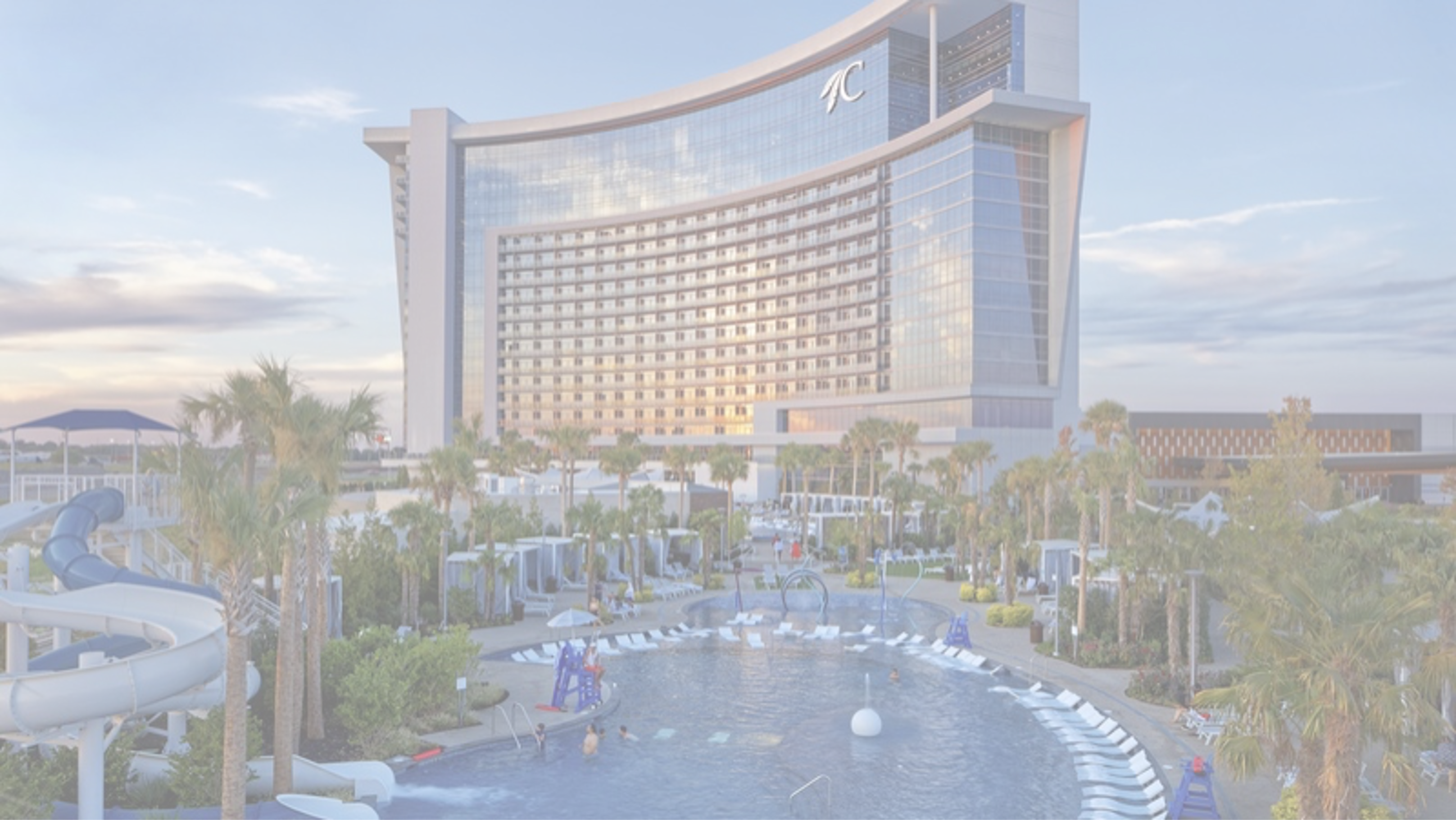 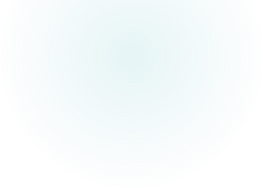 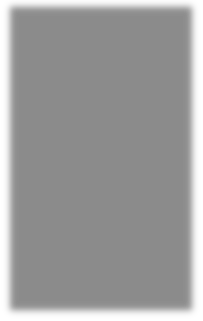 Balancing Capability and Capacity: Optimizing Human Potential in the Workplace 28th Annual Conference
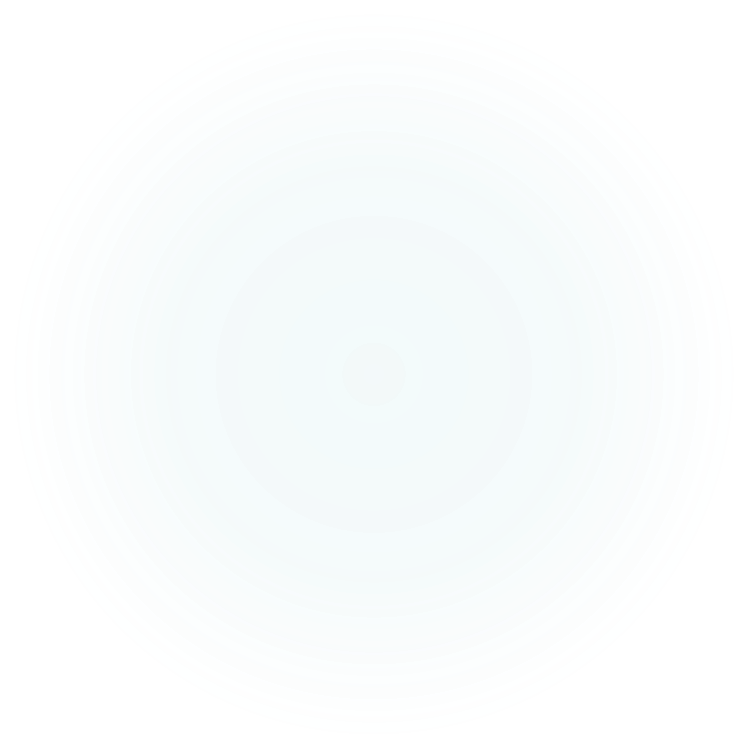 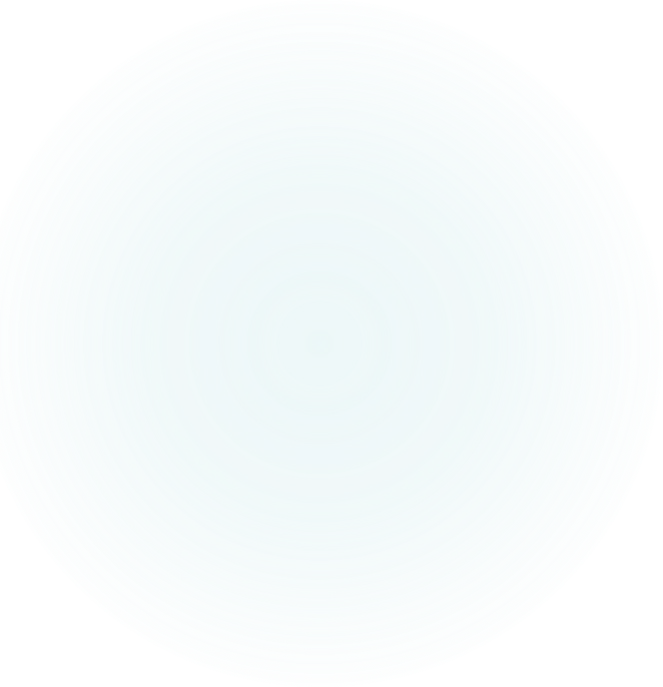 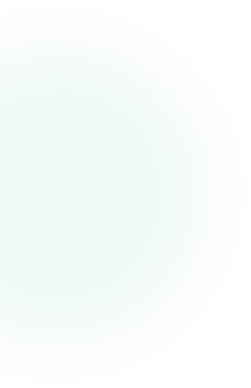 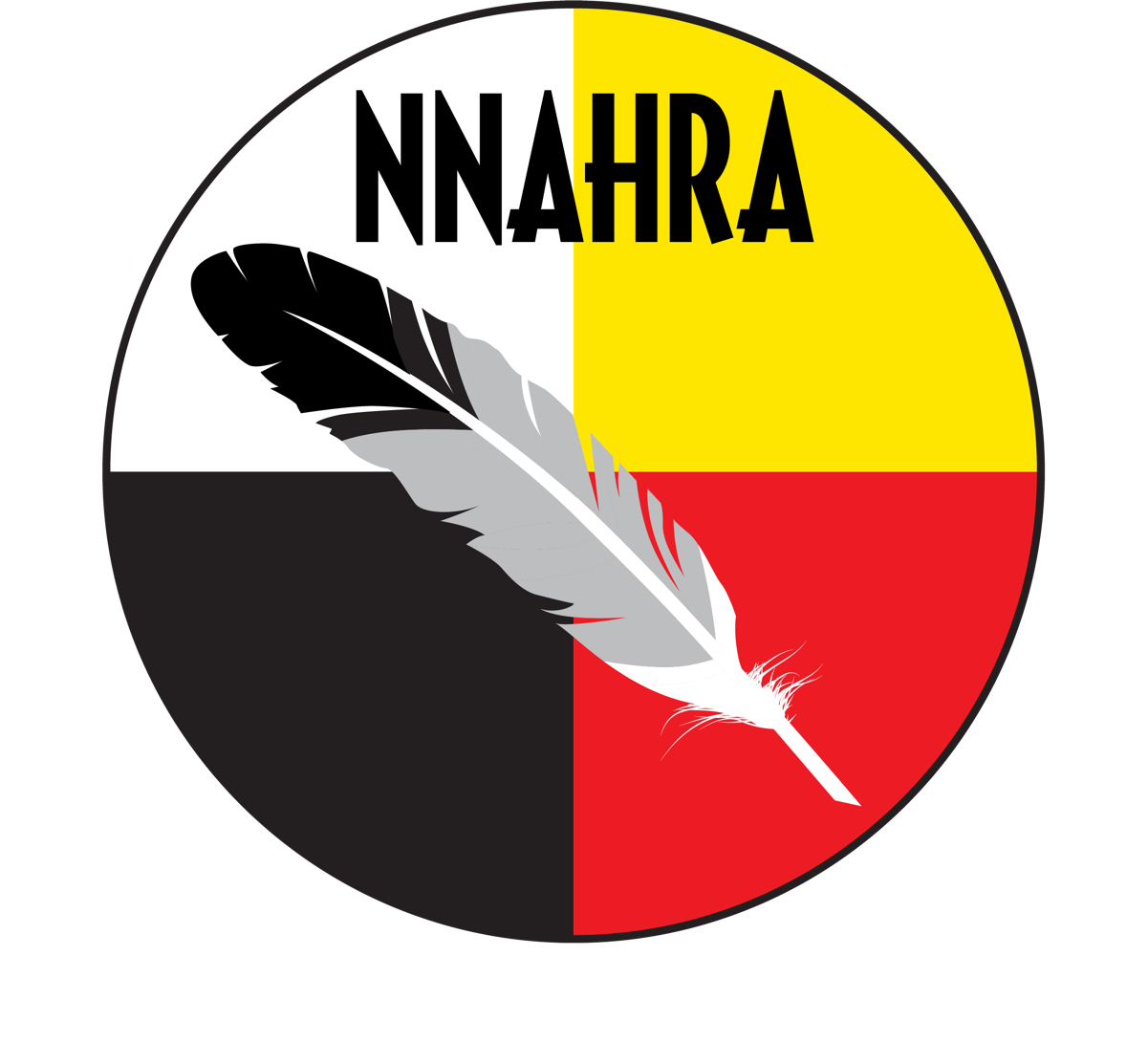 September 23-25, 2024
DURANT, OKLAHOMA
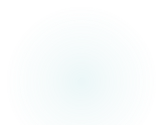 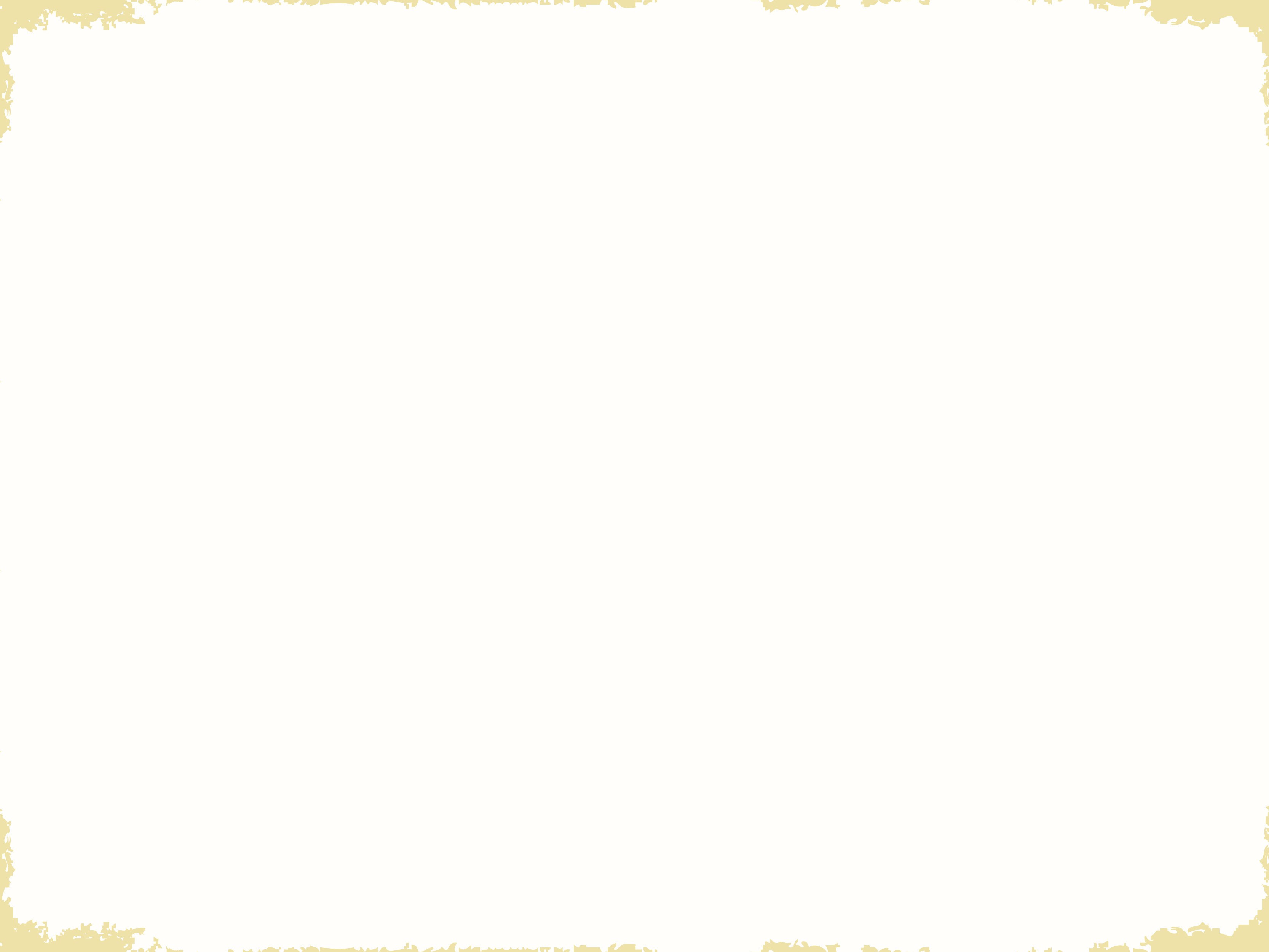 A G E N D A
Purpose
Concept
Definitions
Assessments
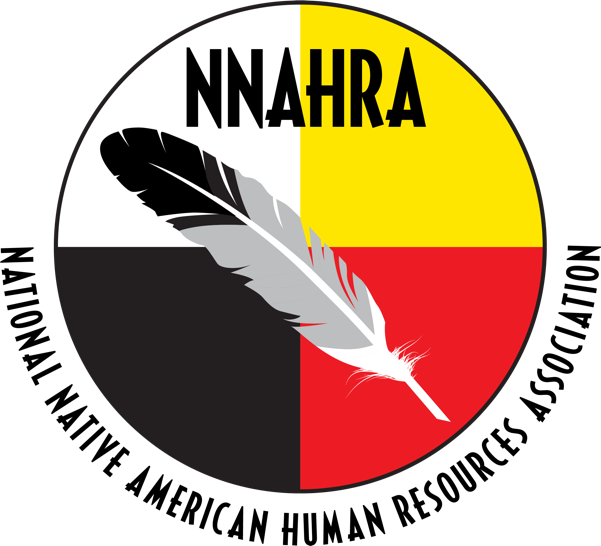 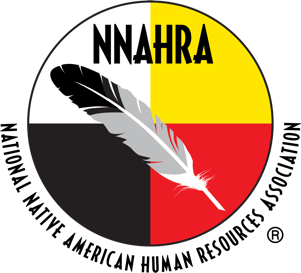 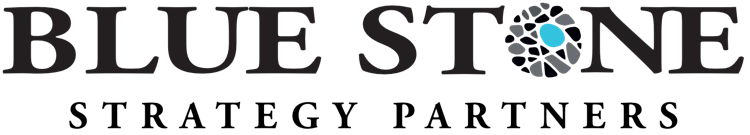 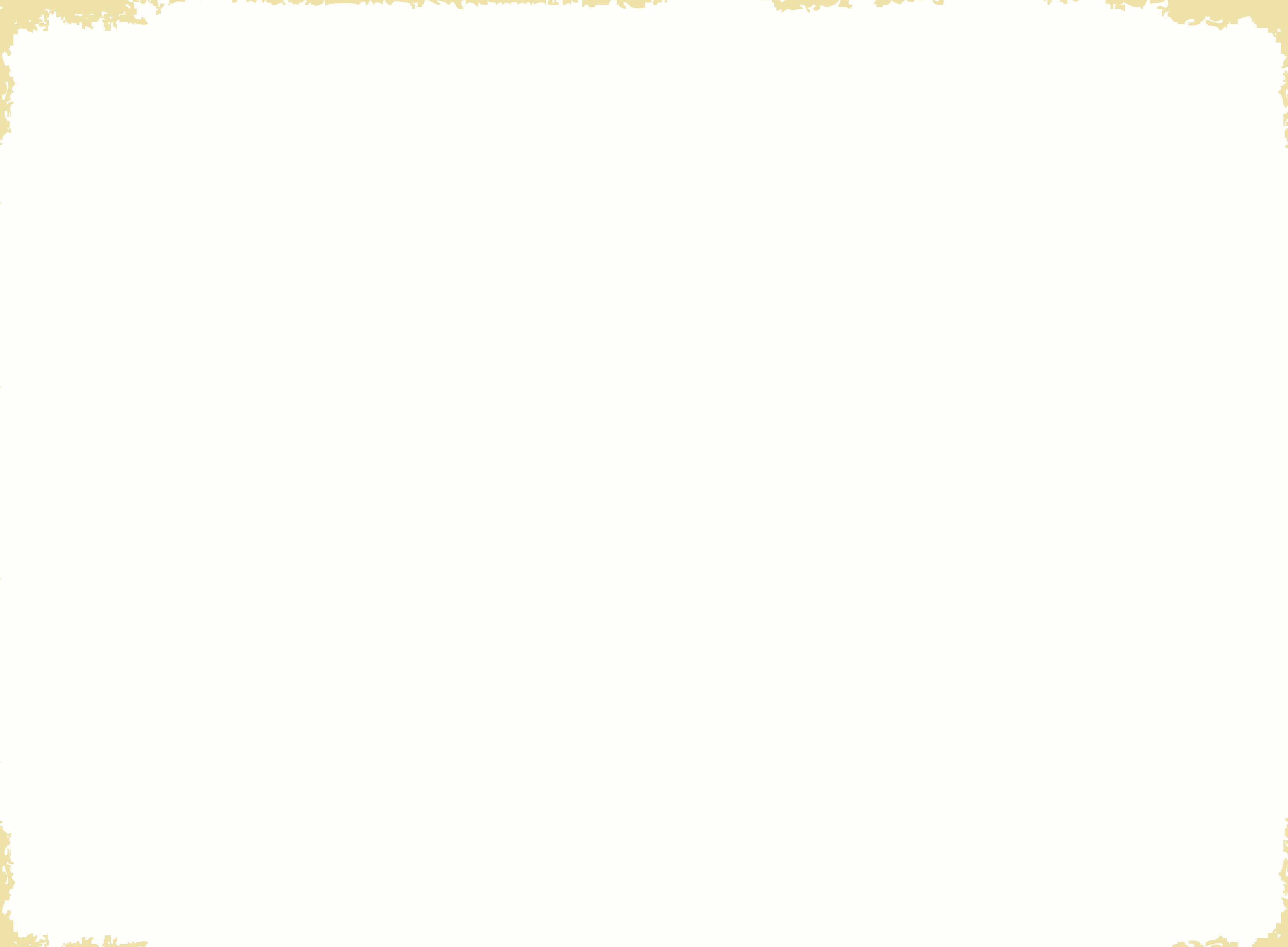 T E A M
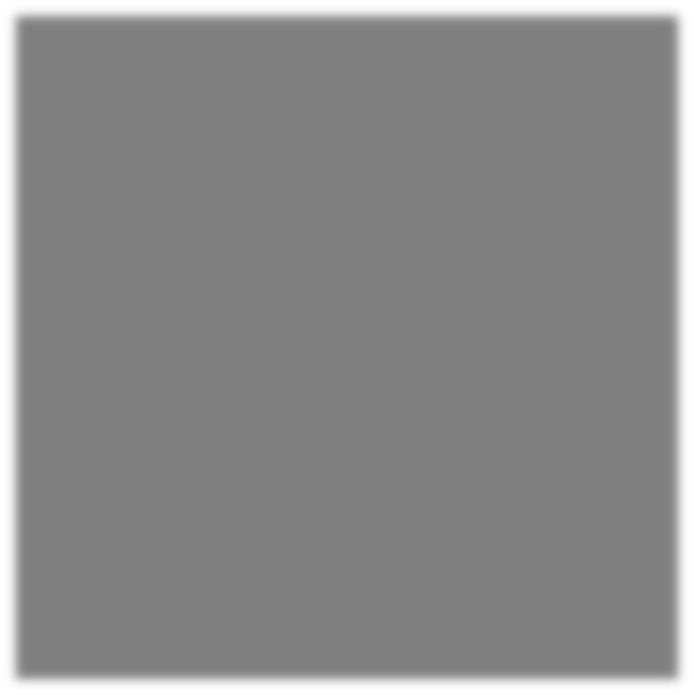 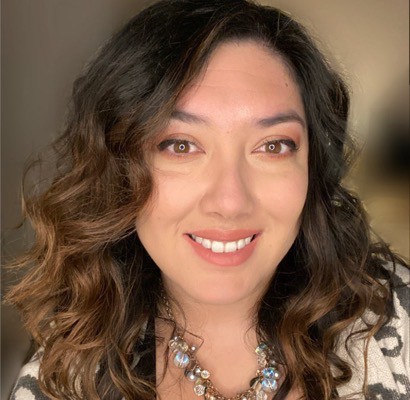 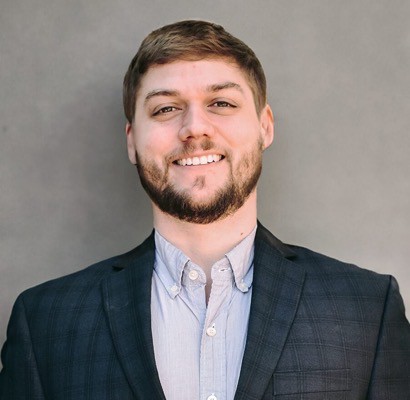 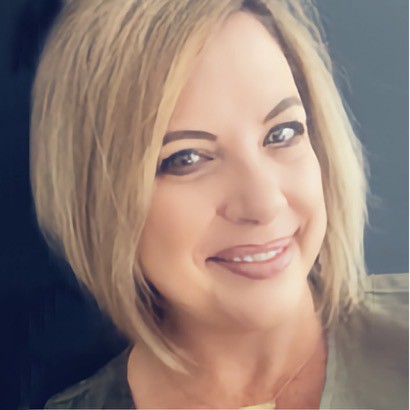 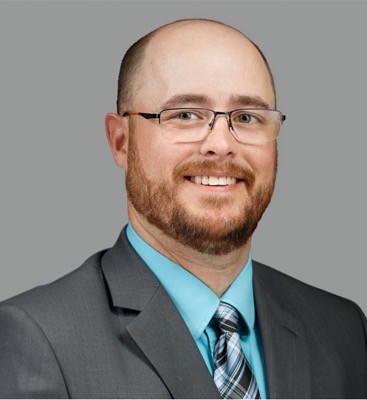 Dustin Haverkamp
HR Operations Specialist
Elena Chavez
Compensation Specialist
Michael Constantini
Project Manager
Alicia Finley
HR Services Director
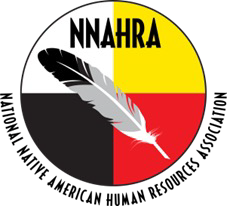 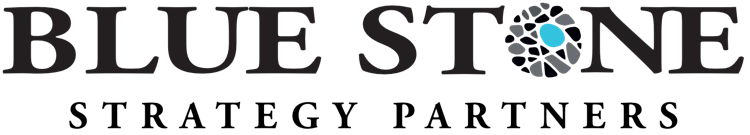 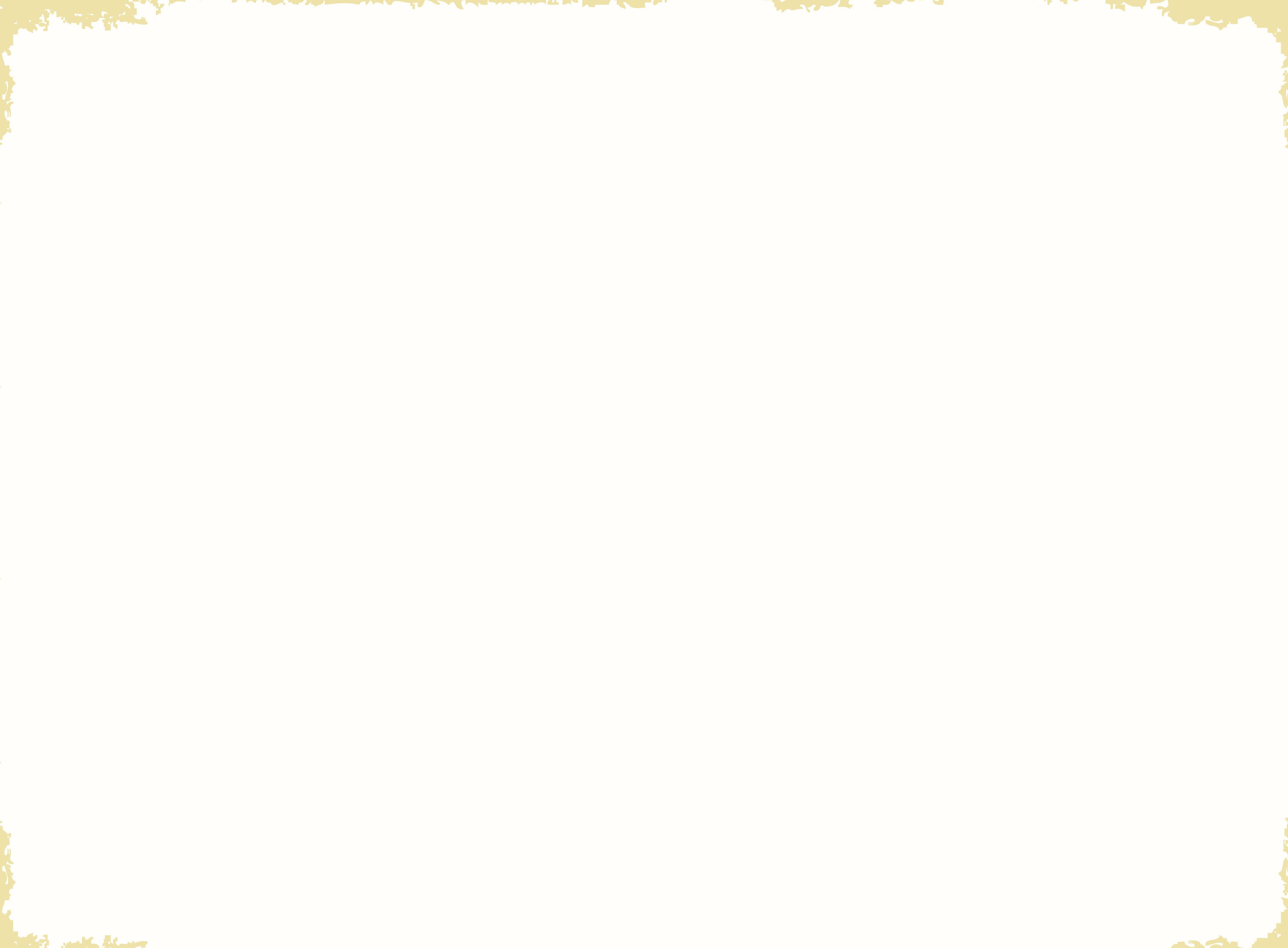 I N T R O D U C T I O N
Blue Stone Strategy Partners, starting our 18th year, is a Native-owned corporation that only serves Native American and Alaskan Native Tribes.

Given the surge of ARPA dollars and grant funding accessible to Tribes, there is a corresponding need for expanded staffing, enhanced roles and responsibilities, refined policies and procedures, optimized workflows, comprehensive training, and compensation adjustments to successfully implement the Council/Board goals, which have already been established.

How do you do you accommodate all of the requirements and priorities in a manner that delivers the highest value with minimal project risk?

Frequently, performing a Capability and Capacity Assessment prioritizes evaluations of the Finance, Grants Management, IT, and HR departments, in an effort to identify what is working well and where there are gaps that need to be addressed; it is a wholistic approach.
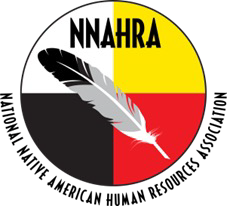 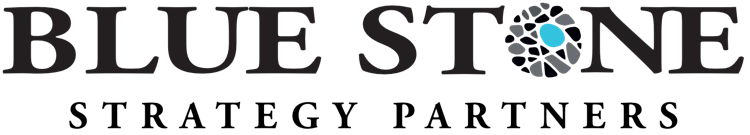 W H Y?
PURPOSE
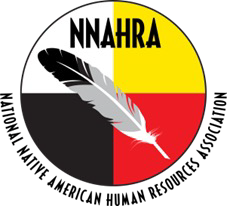 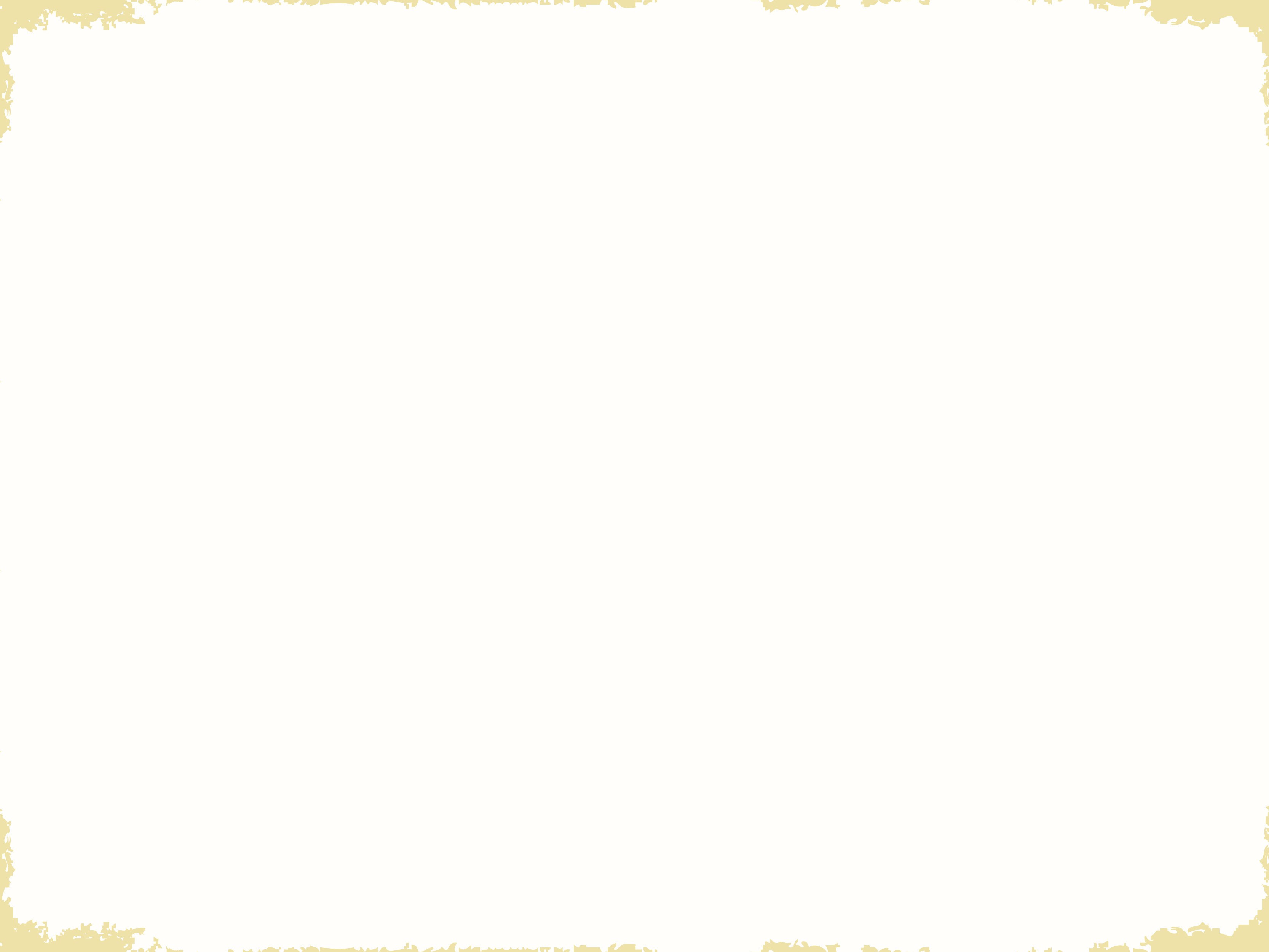 P U R P O S E
Given the influx of ARPA funds and available grants for Tribes and their enterprises, it is crucial to conduct these assessments to ensure that the necessary skillsets and personnel are in place to meet the goals and projects planned under ARPA. This will support growth and effectively manage recruitment, hiring, grant processing, and financial needs.
A capacity and capabilities assessment evaluates the Tribe and its enterprises’ the ability to achieve goals, respond to challenges, and sustain operations, especially during times of growth
It involves examining the
resources, skills, processes, and systems in place, while identifying strengths, gaps, and opportunities.
Could Include:
Tribal governments with a need to 	effectively deliver Member services and 	respond to emergencies
Healthcare Systems with a need to 	manage resources and improve patient 	care
Enterprises with a need to ensure they
can meet their mission and support the Tribe and its Members
Why?
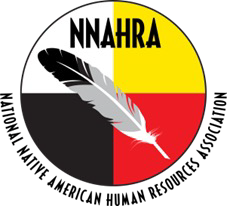 “The only way to do great work is to love what you do.”
~Steve Jobs
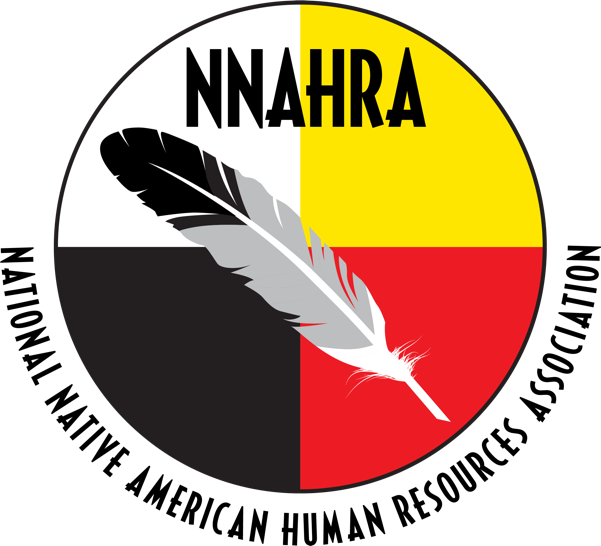 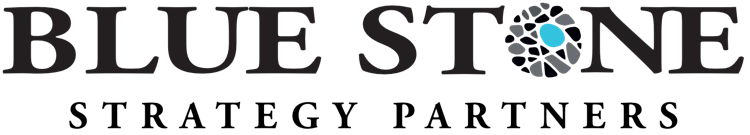 W H A T?
CONCEPT / DEFINITIONS
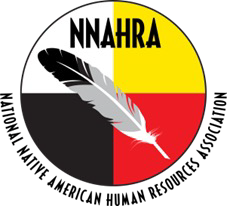 Using an hourglass graphic, we illustrate the current situation at many Tribes and their enterprises, depicting the Council’s planning, funding, and goals aimed at establishing enduring success and stability for the Tribe and their enterprises through various programs and services.

Positioned at the center of the hourglass, the bottleneck hindering stability and success comprises elements such as complacency, turnover, and limitation in human capital capacity and capabilities. To progress toward stability and sustained success, Blue Stone stands ready to help in alleviating this bottleneck.
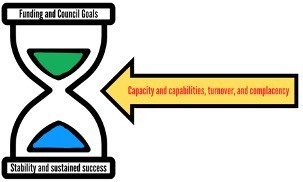 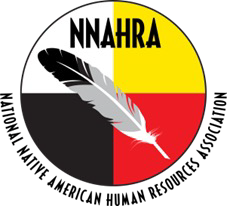 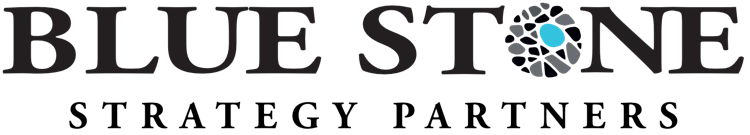 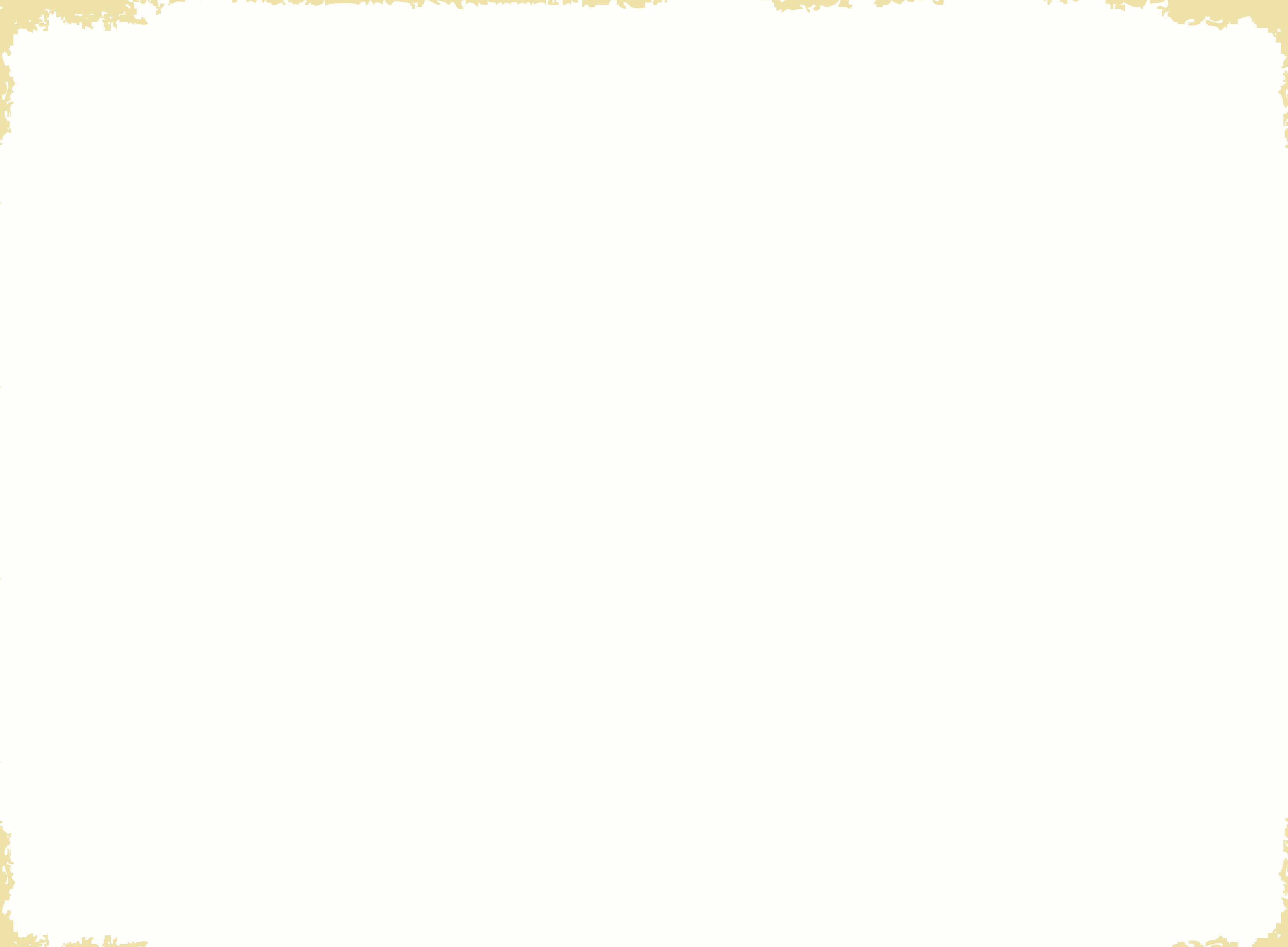 D E F I N I T I O N S
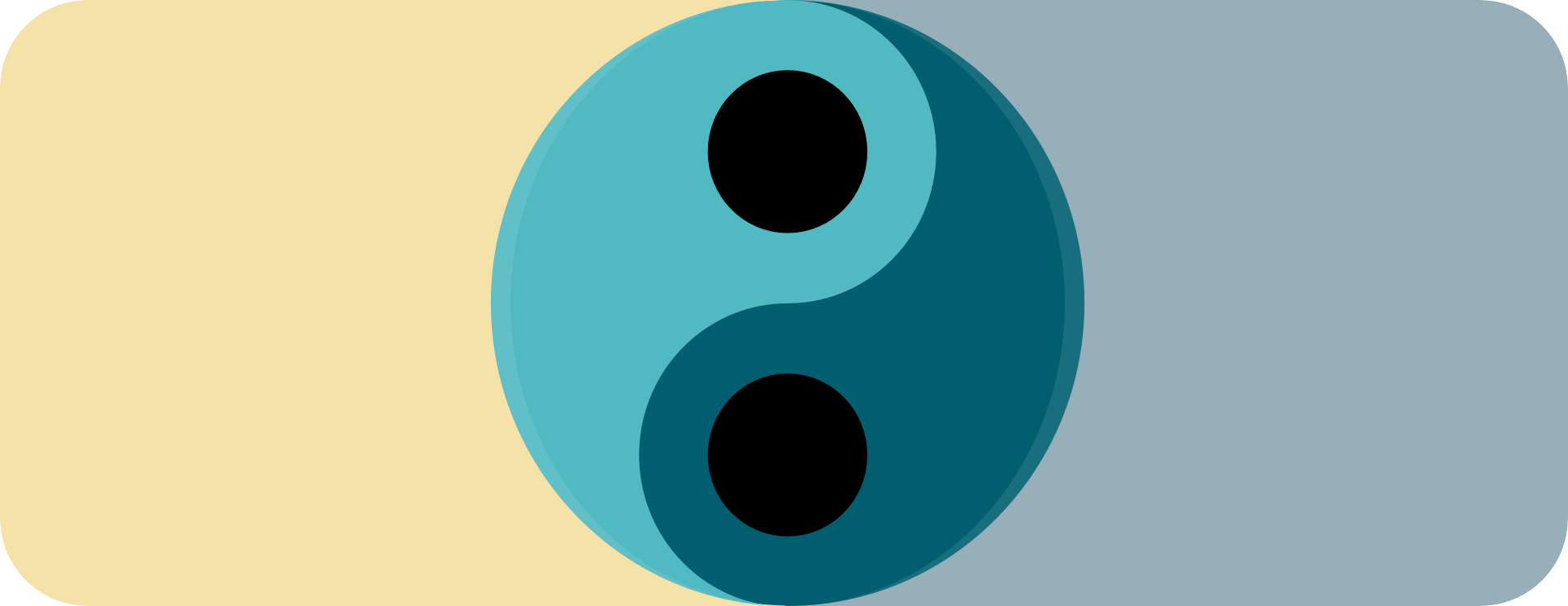 CAPABILITY:
Measures the ability to effectively use
available capacity to achieve desired outcomes; evaluates
how well the Tribe and/or enterprises can utilize its resources to perform specific functions and tasks
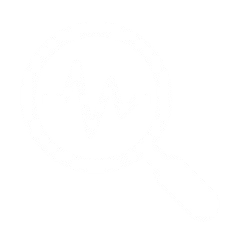 CAPACITY:
Measures the tangible and intangible
resources available to the Tribe and/or enterprises.
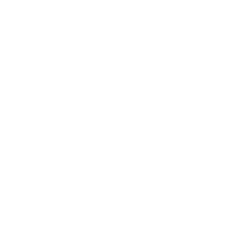 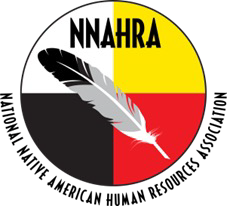 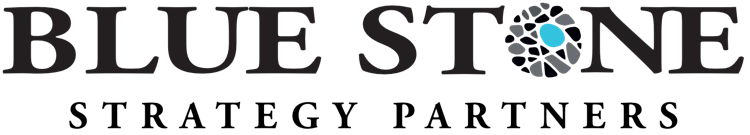 H O W?
ASSESSMENTS
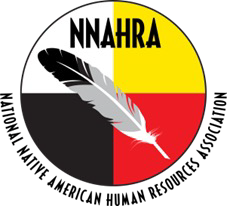 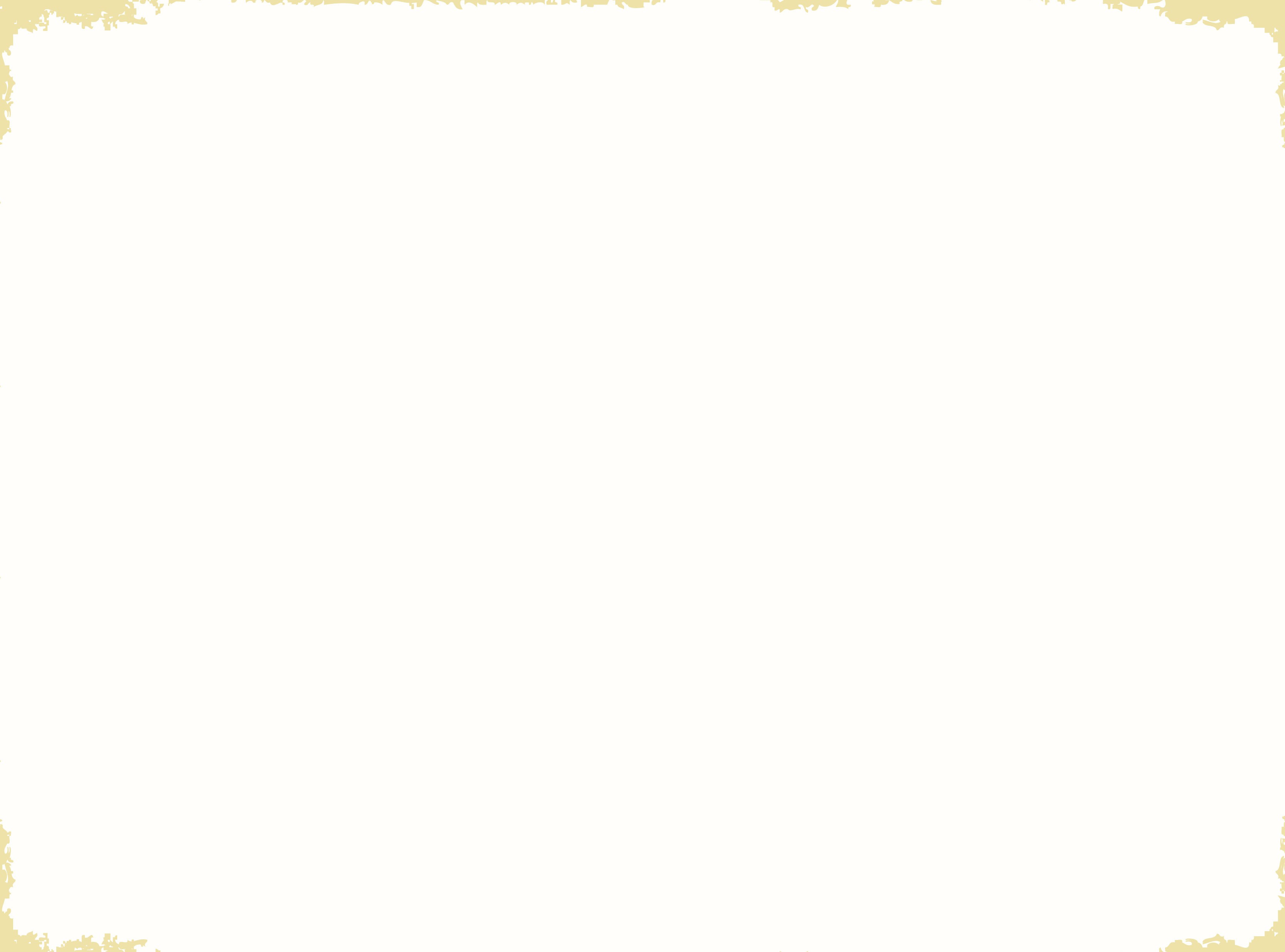 A S S E S S	C A P A C I T Y
Evaluate Resources, such as:
Human Resources: Skills, knowledge, experience, and the ratio of HR staff to employees
Financial Resources: Availability of funds, budgets,
and financial management
Physical Resources: Space
Technological Resources: IT systems, software, and technological tools and how they integrate with each other
Organizational Resources: Structure, policies and
procedures
Social Resources: Networks partnerships,
community resources and community support
Intellectual Resources: Data, information, and
intellectual property
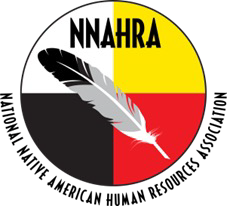 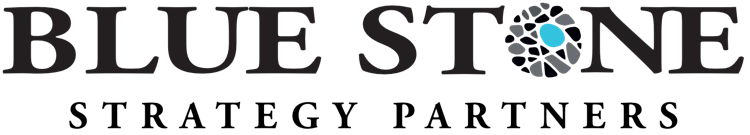 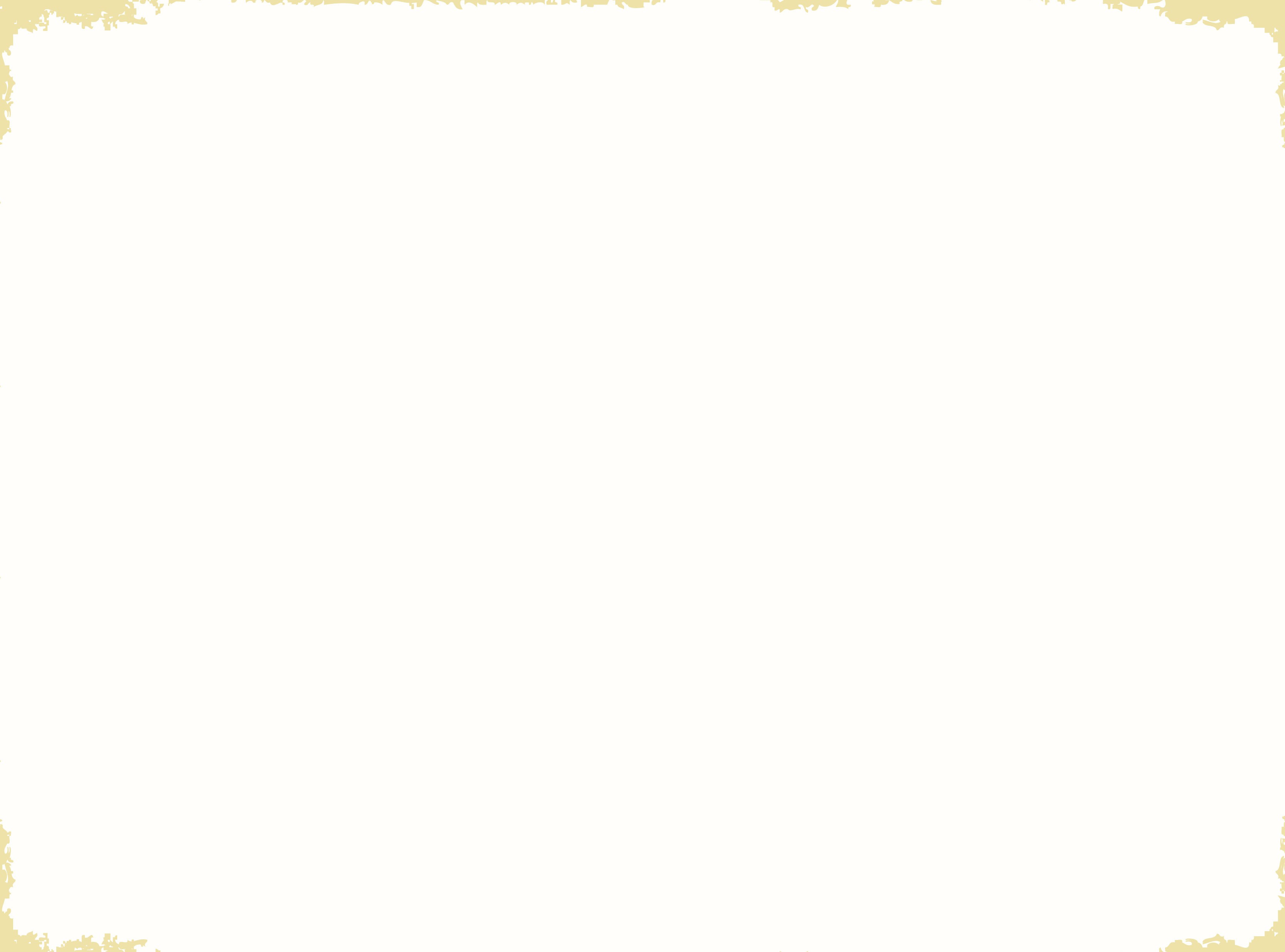 A S S E S S	C A P A B I L I T I E S
Collaboration
Ability to work with others and stakeholders
Leadership
Quality of leadership and the decision-making process
Service Delivery Effectiveness in delivering services
Crisis Response
Preparedness and response to emergencies or disruptions
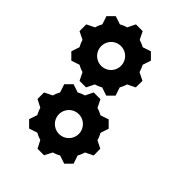 Operational
Efficiency and effectiveness in day-to-day operations
Strategic Ability to plan for and achieve long-term goals
Innovation Capacity for innovation and adapting to change
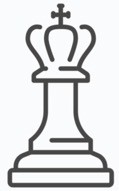 SOS
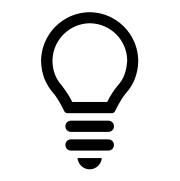 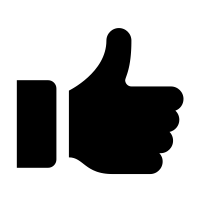 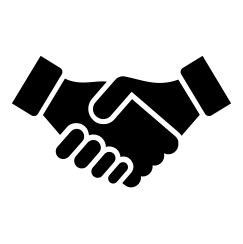 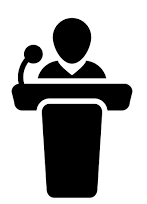 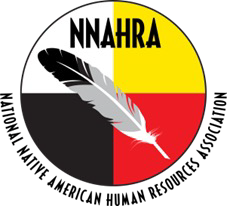 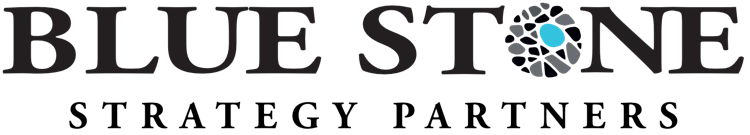 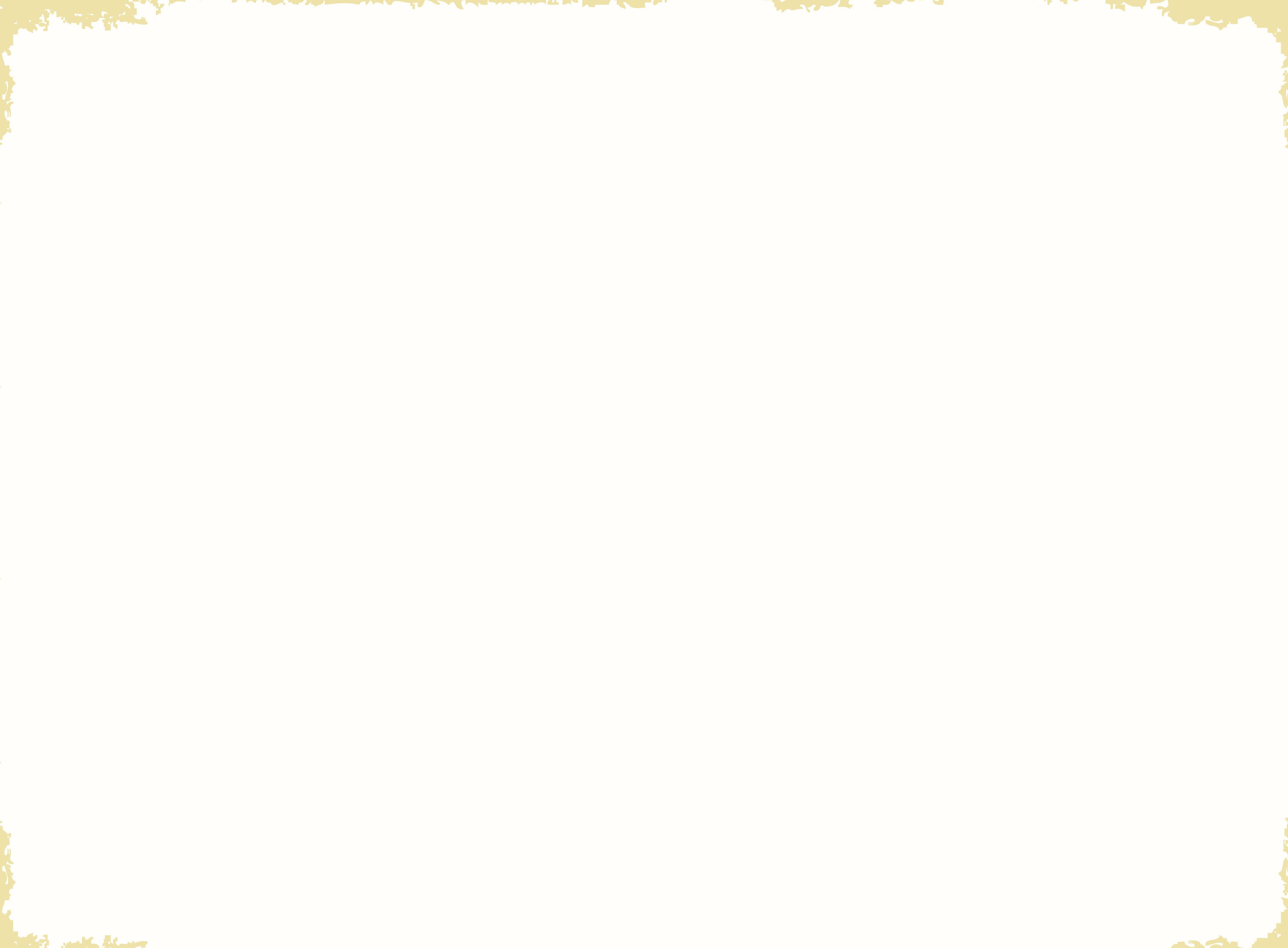 S C O P E
Identify Gaps Determine areas where capacity and capabilities are lacking
Implement Changes Put the recommended Action Plan into action
Gather data Collect information through surveys, interviews, observation and document review
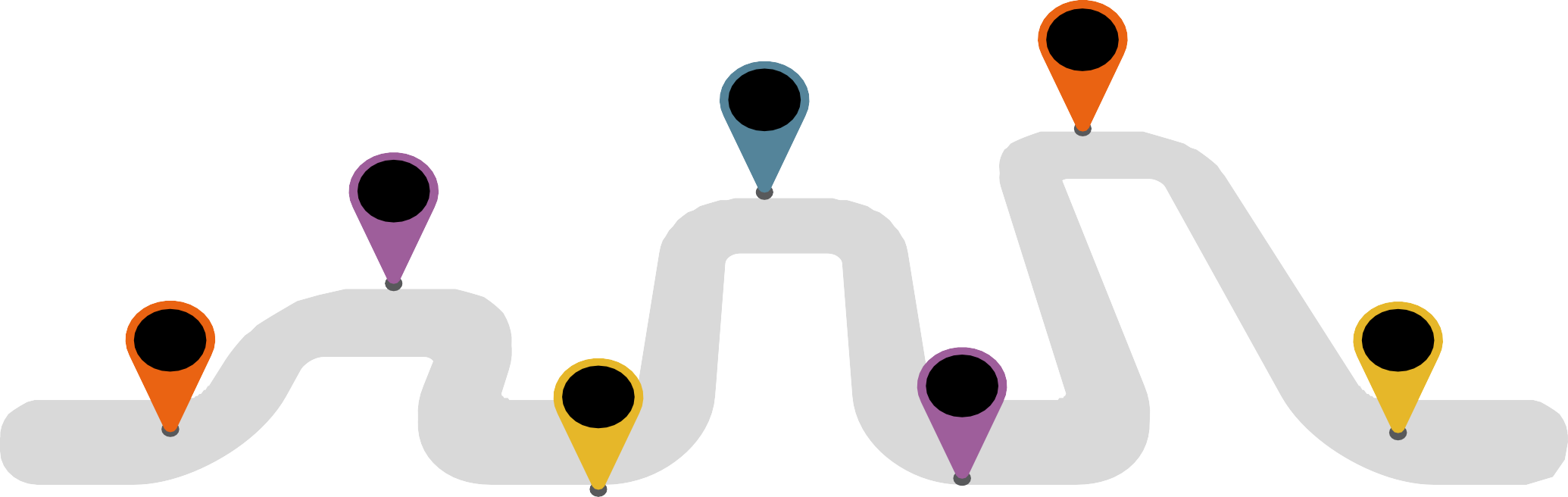 6
Monitor and Evaluate Continuously assess progress and make adjustments where necessary
4
Analyze data Evaluate to identify strengths, weaknesses, and opportunities
Define objectives Clearly communicate the purpose and scope of the assessment
2
1
7
5
Develop Recommendations
Suggest strategies and create an action plan to address gaps and enhance strengths
3
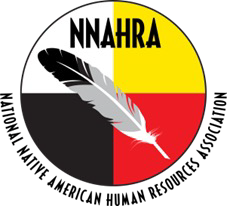 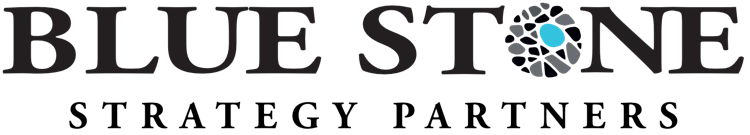 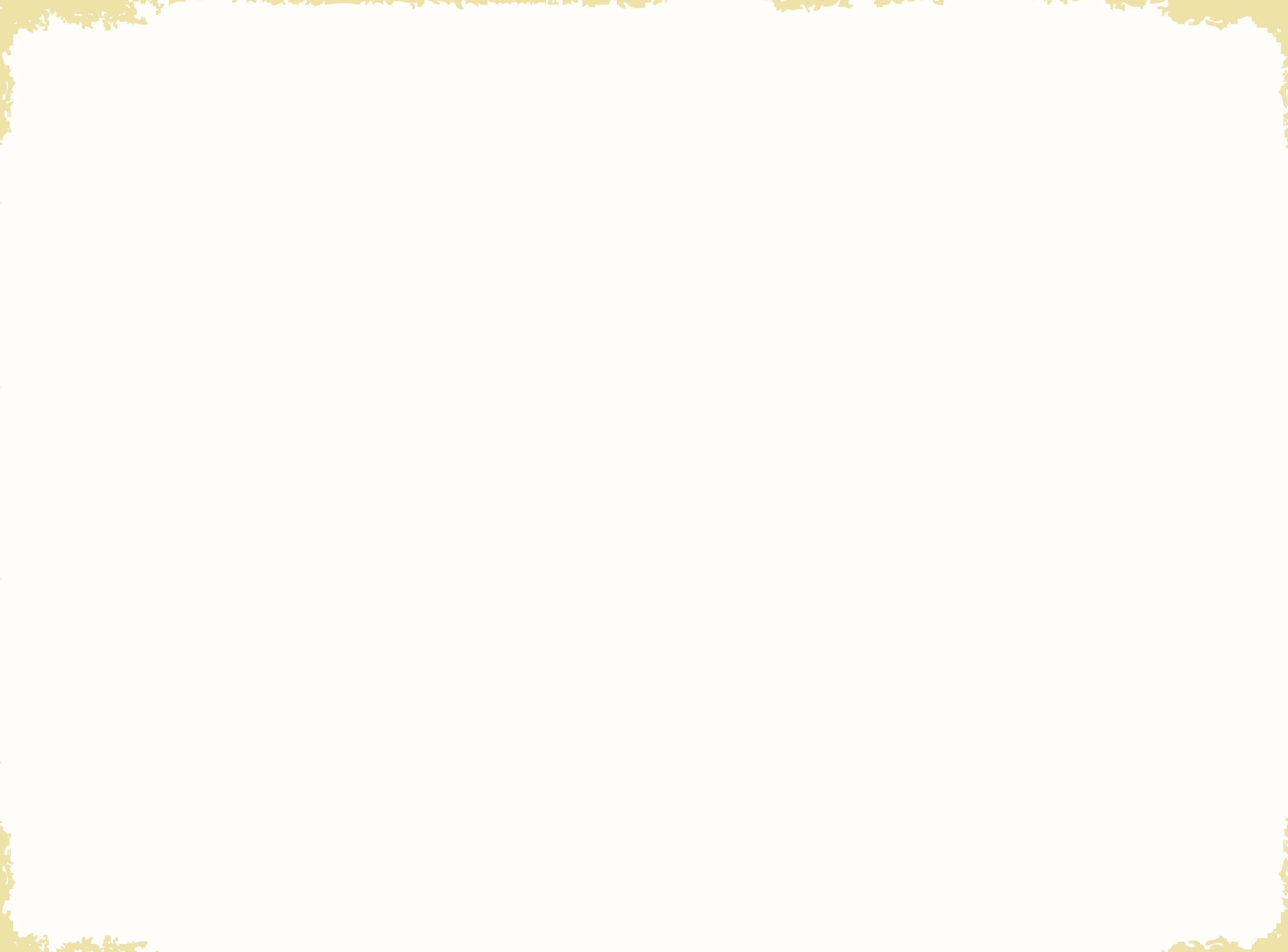 O U T C O M E
Success!
By conducting a thorough capacity and capabilities assessment, Tribes and their enterprises can strategically plan for growth, improve performance, and ensure sustainability into the future
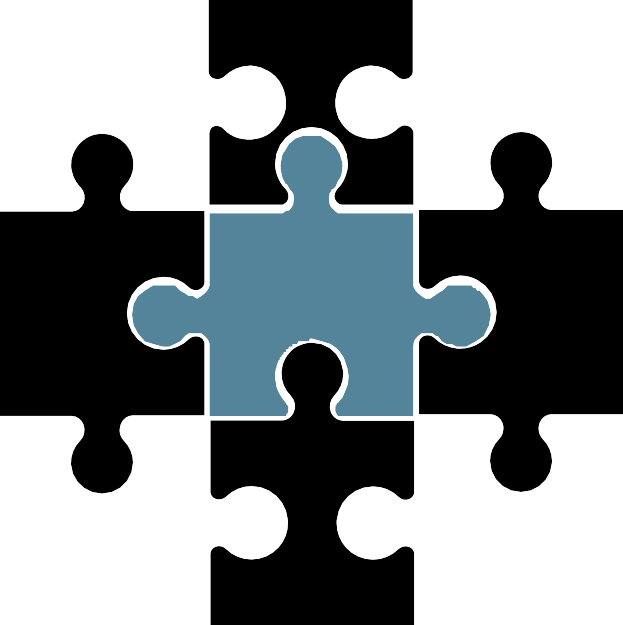 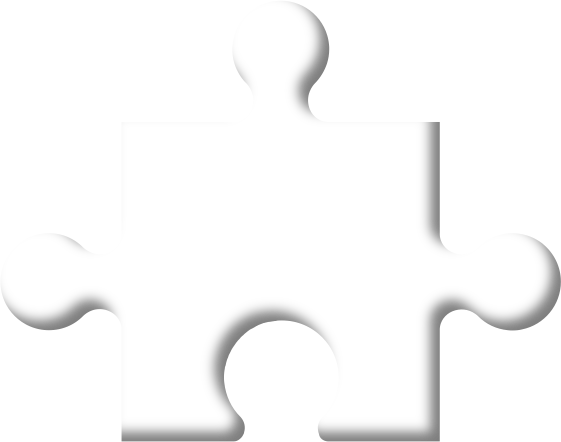 SOLUTION
PROBLEM
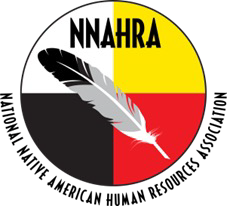 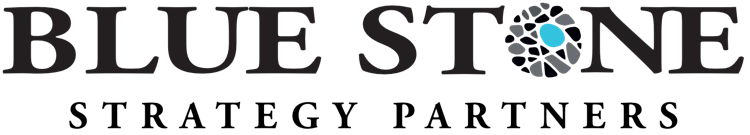 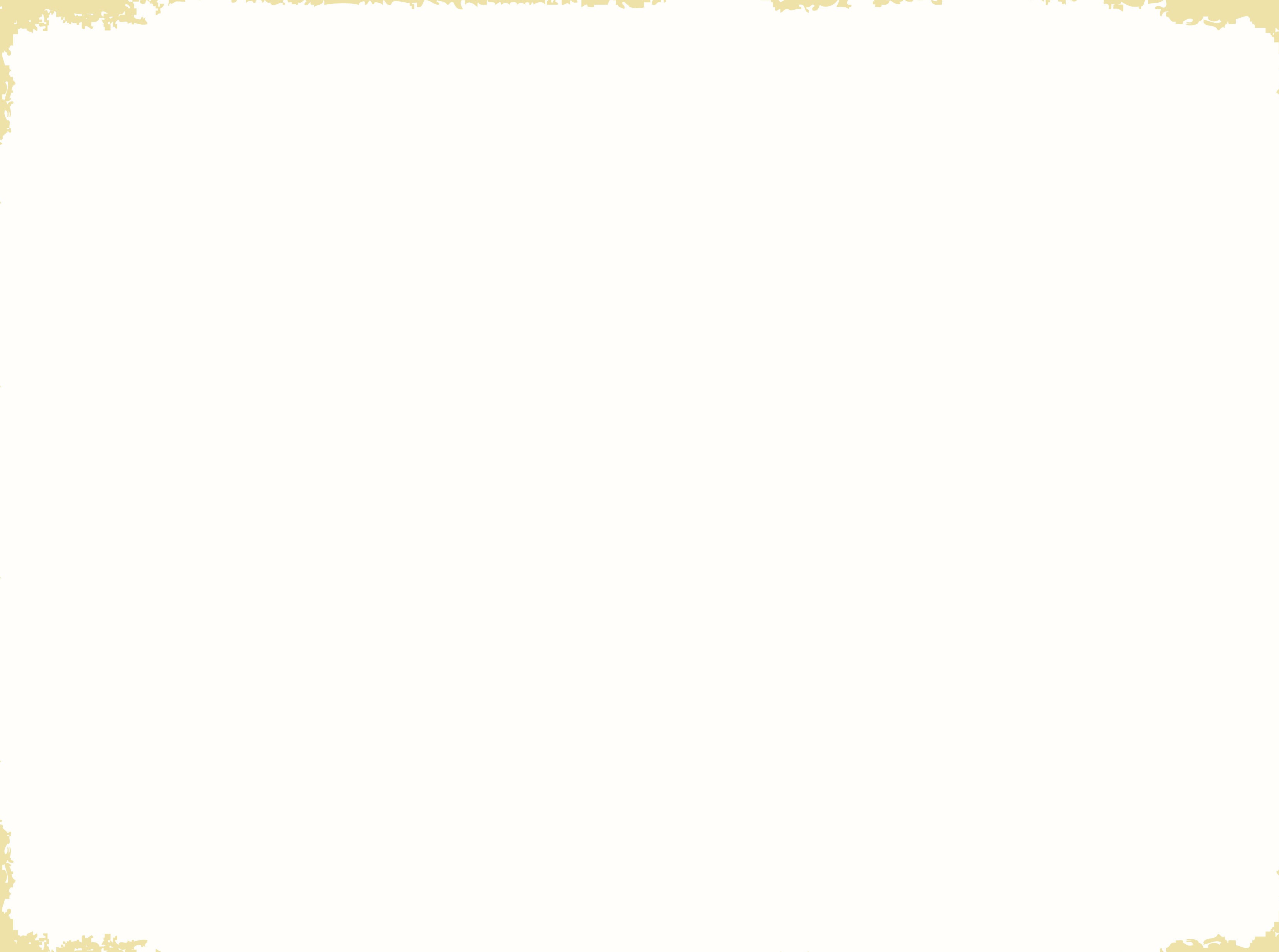 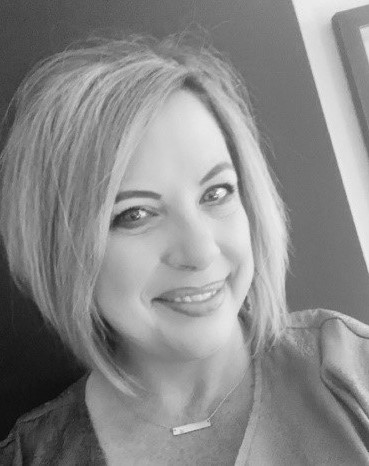 THANK YOU!
Alicia Finley, SHRM-SCP, SPHR, THRP
HR Services Director
bluestonestrategy.com
afinley@bluestonestrategy.com
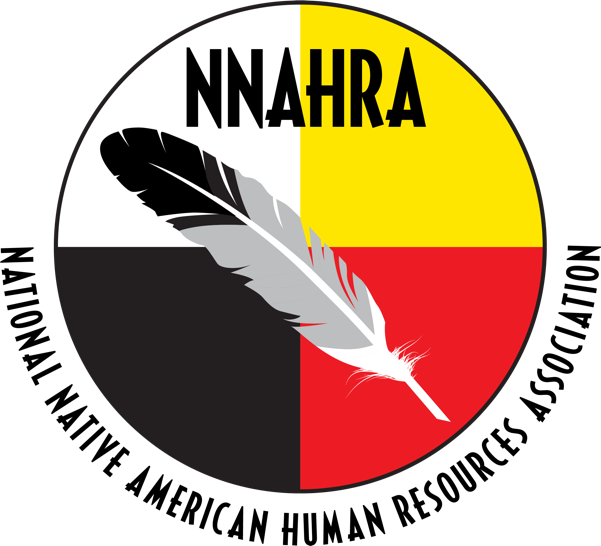 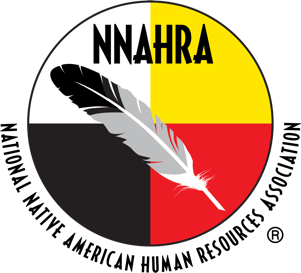